SIDE A,C
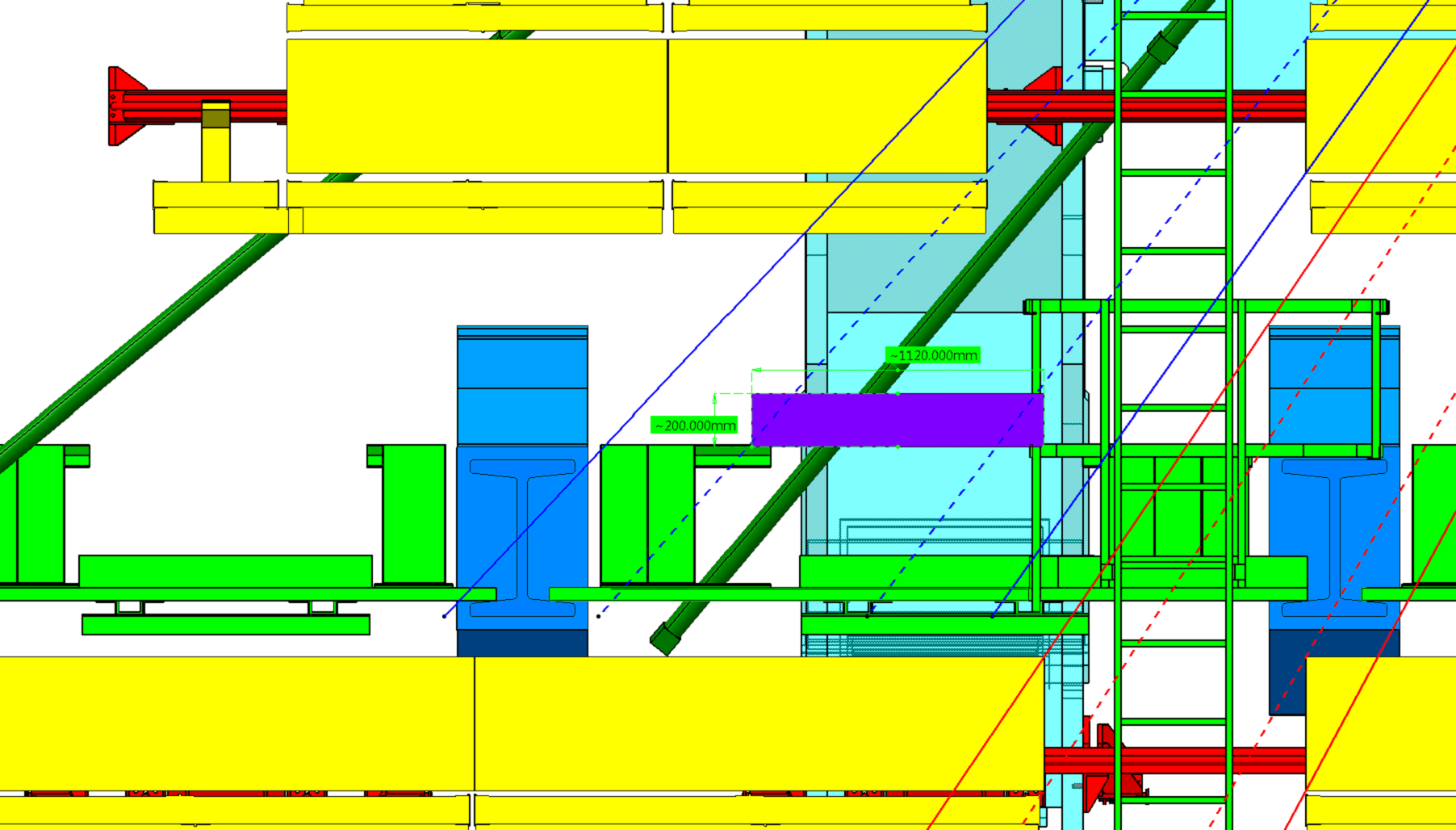 In this position chamber can be moved on rails to both sides of elevator
Z 6250
8440 from IP
Another possible chamber position
SIDE A,C
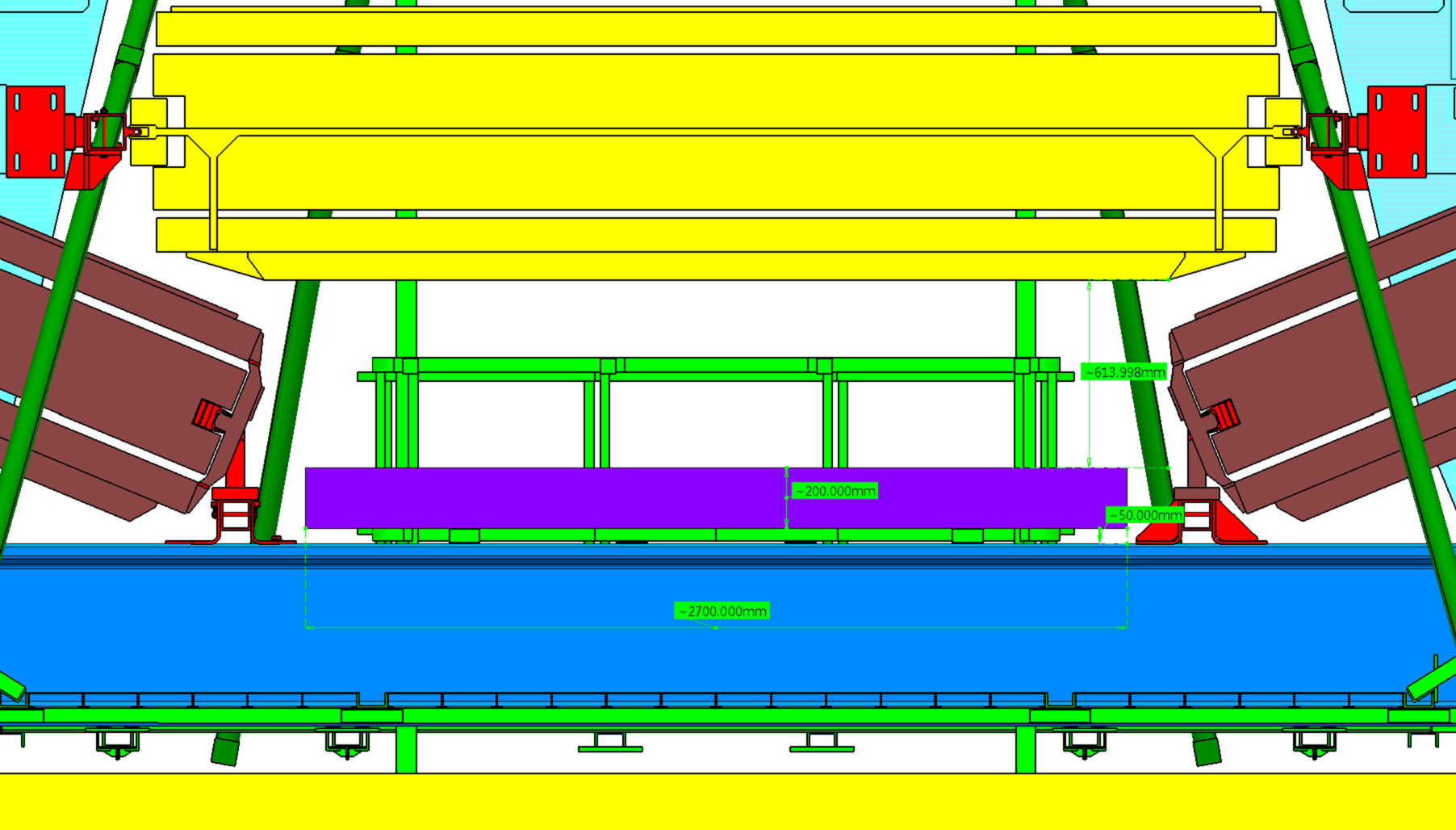 SIDE A
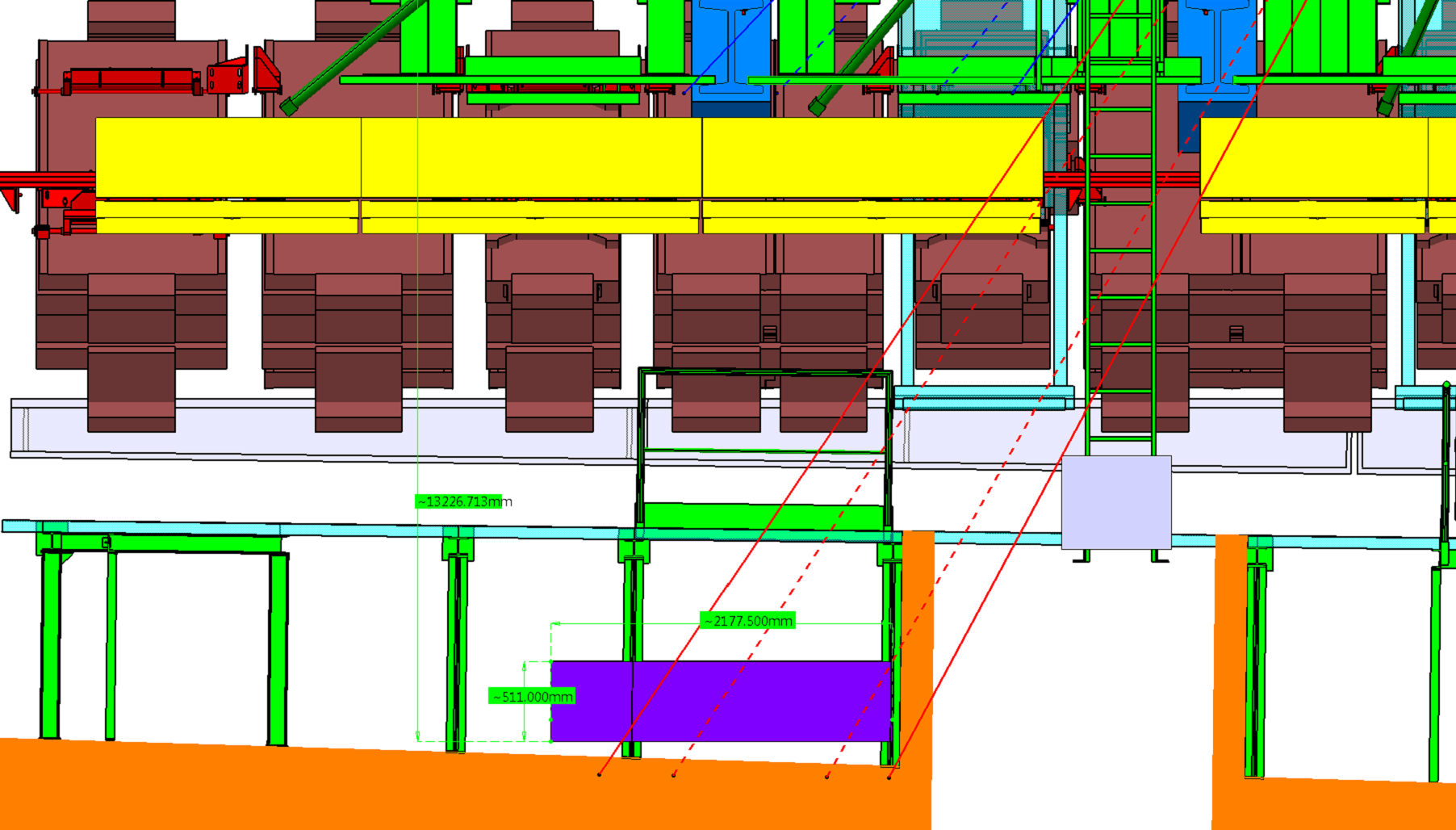 (From IP)
Z 7220
SIDE C
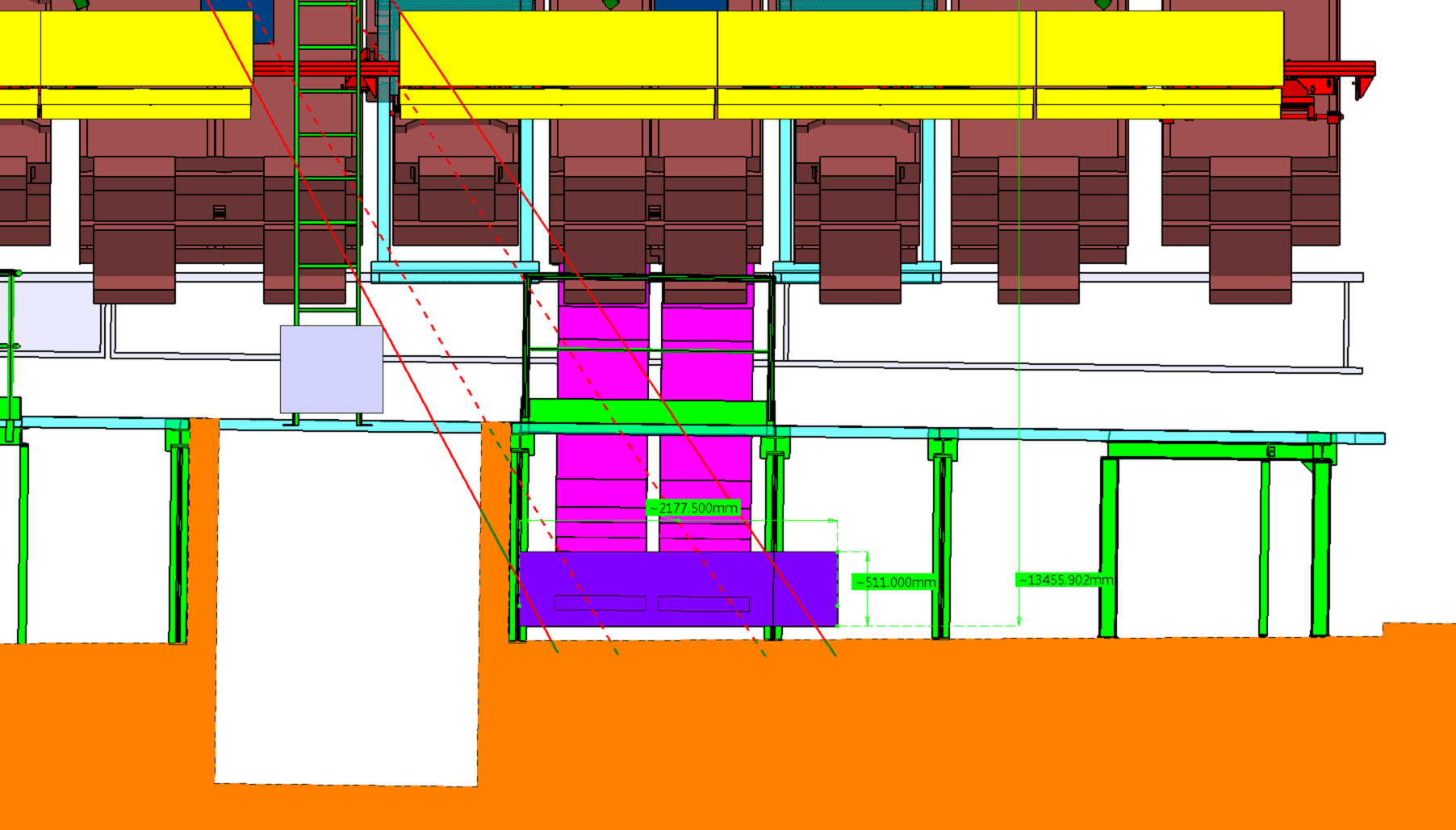 Z 7070
(From IP)
SIDE A,C
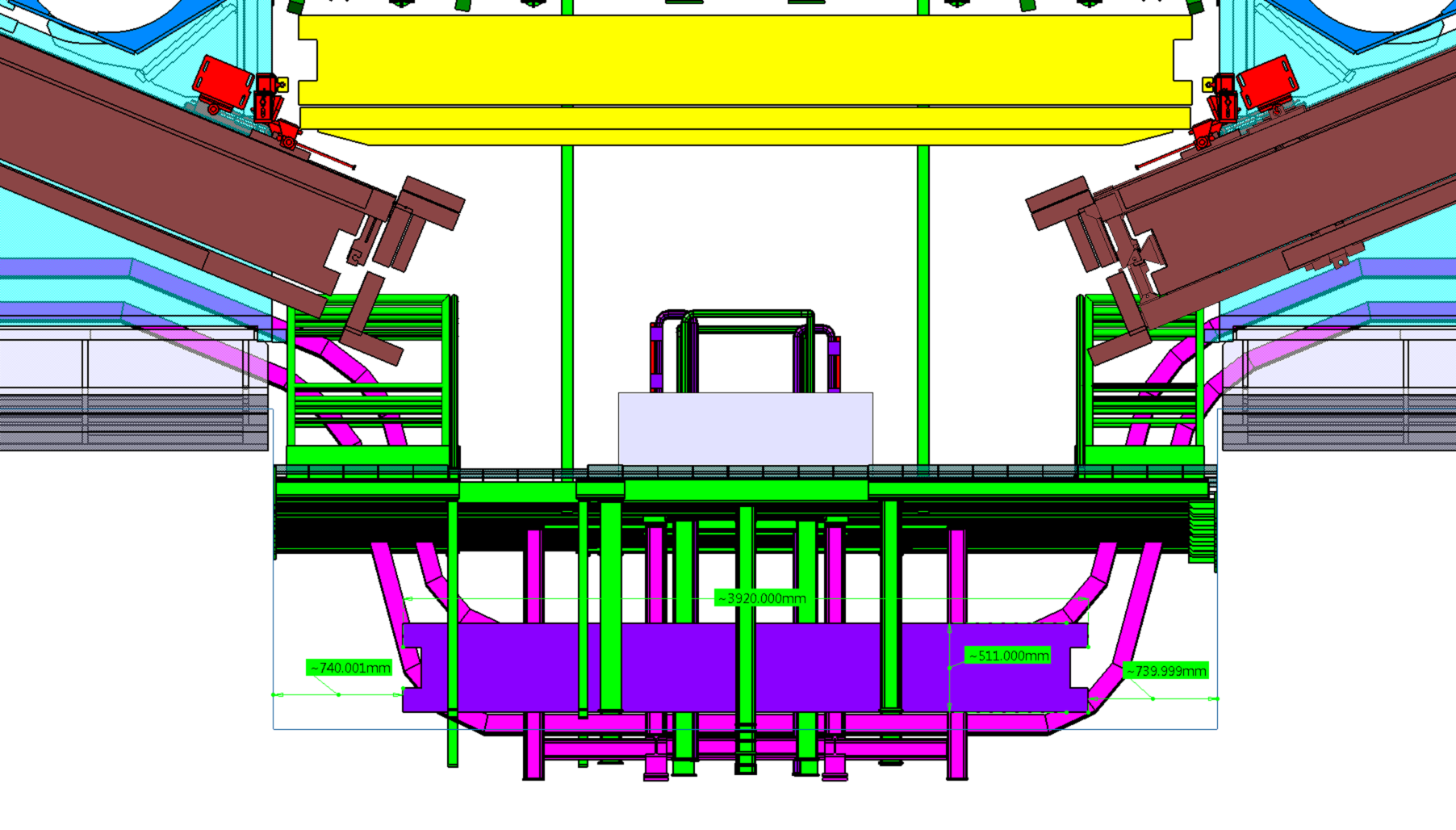